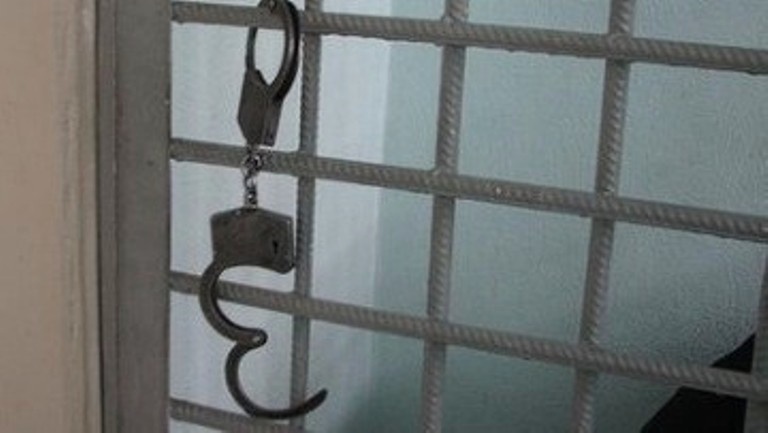 What is crime
English for lawyers
What is crime? 
 Crime is activity which is against the law: for example, if you steal someone's property, you are committing a crime and breaking the law. Some offences are only minor, e.g. illegal parking; but for more serious and especially violent crimes, e.g. killing or attacking someone, a person could go to prison for a long time.
Glossary
against the law         against the rules of a country, syn illegal. 	
steal sth                      take sth belonging to sb else without permission.
property                      sth that belongs to you (e.g. a computer, jewellery).
commit a crime          do sth illegal.
break the law             do sth illegal/against the law. opp obey the law
offence                        an illegal activity, syn crime. 
minor                           not important, opp serious
violent                         using force to hurt sb physically, violence N-.
kill sb                            make sb die.
attack sb                      start fighting or hurting sb.
go to prison      go to a place where criminals have to stay after            committing a crime, syn go to jail.
Complete the sentences using a word from the box. Put the verbs in the correct form.violent   serious   against   break   property   steal   jail    minor   violence   go    attack
She did something terrible; and I heard that she ……… to prison.
There is a lot of……….in the centre of town at night.
A group of boys……….the man, but fortunately he wasn't badly hurt.
The young man……….	my bike and sold it in the market.
………..was stolen from several houses in the street last night.
It was a very……………	crime; several people had to go to hospital.
He committed a………	crime, and he'll probably go to……………..	for a long time.
I've never………….the law.
He parked in the wrong place; it was only a………….offence, but it's still……………..the law.

Test yourself. Look at the glossary words and cover the meanings. Can you remember the meanings?
Types of crime
Complete the sentences.
The thief ……….. $1000.
Two robbers……..into the museum and………	three paintings. A guard tried to stop them, but one robber had a knife and……….him in the chest.
The driver killed a man, but it wasn't murder, because he didn't do it……..	
Someone……..me on the way home last night. He had a gun and said he would……………….me if I didn't give him money and my mobile phone. It was horrible.
He will be in prison for the rest of his life for……….his wife. He bought a gun and……………..her while she was asleep.
 A…………broke into our house and took our jewellery and cameras.
 The three men……….that bank because it was in a very quiet area.
A police investigation
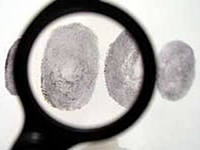 A crime is reported to the police, usually by the victim. The police investigate it. The victim and witnesses tell the police what they know. The police may take fingerprints, or take photos where the crime took place. If possible, they catch the suspect and arrest him. If there is enough evidence, they will charge the suspect and he will go to court.
Glossary
Circle the correct word.
When a robbery has (1)take place \reported, someone will (2) investigate/report it to the police. (3) victims/suspects and witnesses will tell the police what they saw. After that, the police will begin to (4) investigate/charge the crime. They may take photos and take (5) fingerprints/suspects where the robbery (6) took place/caught. They (7) will/may catch the (8) suspect/victim; if they do, they will (9) report/arrest him. If they have enough (10) evidence/victims, they will (11) catch/charge the suspect, and he will have to go to (12) court/the police station .
Answer the questions. One question has more than one answer.
Who has to find the evidence?
Who takes fingerprints?			
Who is charged?		                	
Who investigates the crime?			
Who is hurt by the crime?	
Who is caught?
Who usually reports the crime?
Who is arrested?
Who sees the crime take place?
In court.
In Britain, serious crimes such as robbery and murder are tried by a judge  and jury.  At the trial, the prosecution aims to prove that the accused  (or defendant) has committed the crime; the defence aims to prove he is innocent. At the end, the jury decides whether the defendant is guilty or not guilty. If he is guilty, he is sentenced by the judge. He may get a fine or a prison sentence.
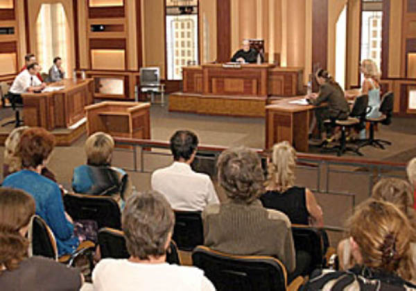 Glossary
True or false?
In serious crimes, the judge decides  whether the accused is guilty or not.  __________
The prosecution defends the accused________
The defendant is sentenced by the judge_______
If the jury decides the defendant is innocent, he may go to prison________	
With serious crimes, the jury decides what the sentence will be________	
The defence aims to prove that the accused did not commit the crime_______	
If the accused is guilty, he may get a fine. ________
The judge has to prove whether the defendant is guilty or not_______	
Trials take place in a court______
Complete the sentences using the words on the right in the correct form.
I may get a prison……                                                                           SENTENCE 
The accused is……….by the judge and jury.                                TRY
The defence must……….that the accused is innocent.          PROOF
The …has to show that the accused committed the crime. PROSECUTE
If the……….	is guilty, he may go to prison.	                     DEFEND
The guilty person is…………..by the judge.	                     SENTENCE
A……..takes place in court.                                                                TRY
A person who is guilty may be…….a sum of money.              FINE